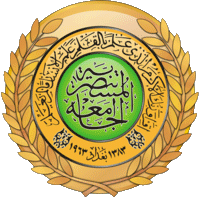 الجامعة المستنصرية
كلية الهندسة – قسم الهندسة الميكانيكية
مادة موا هندسية
د. ناظم مجبل فالح
Engineering Materials 23
Development of Engineering Materials
(after Ashby 1992)
10 000  BC   5000 BC     0      1000      1500        1800        1900      1940      1960     1980      1990     2000    2010     2020
Gold
Copper
Bronze
Iron
METALS
Cast Iron
Glassy Metal
Al - Lithium Alloys
Dual Phase Steels
Micro Alloyed Steels
New Super Alloys
Development Slow
Mostly Quality
Control and Processing
Steels
POLYMERS,
         ELASTOMERS
Wood
Skin
Fibers
Alloy Steels
Glues
Light Alloys
COMPOSITES
Super Alloys
Rubber
Straw-brick      paper
RELATIVE IMPORTANCE
High Temperature 
      Polymers
Titanic
Zirconium
Etc
Stone
Bakelite
Alloys
High Modulus
  Polymers
Flint
         Pottery
Nylon
Ceramic- 
composites
Polyesters
Glass
Exposies
P E
MMC
Cement
PMA
PC  PS
Arcrylics
PP
Kevlar-
FRP
Refractories
CERAMICS
CFRP
Portland Cement
GFRP
Fused
Silica
Tough Engineering
ceramics (Al2O3,Si4,etc)
Cerments
Pyro-
Ceramics
10 000  BC   5000 BC     0      1000      1500        1800        1900      1940      1960     1980      1990     2000    2010     2020
DATE (Year)

The use of other competitive materials in replacement to metals and alloys 
becomes prominent as technological development requires higher 
performance of engineering materials